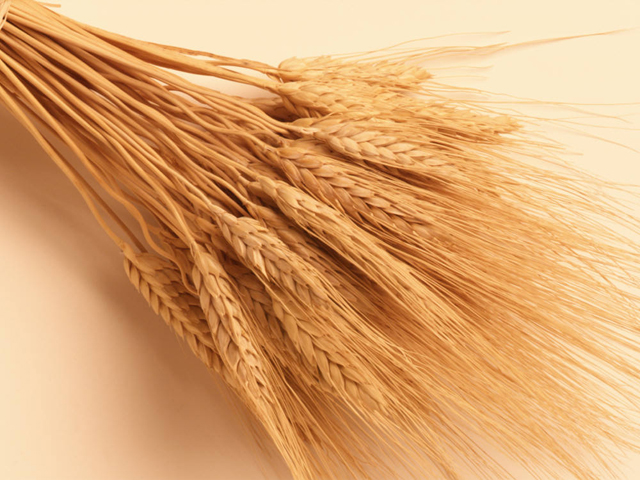 Методические рекомендации
по созданию и регистрации сельскохозяйственного потребительского кооператива
Основные этапы работы по созданию и регистрации сельскохозяйственного потребительского кооператива
Обязательным условием целесообразности создания СПоК является инициатива и заинтересованность «снизу». Поэтому работа по созданию СПоК должна проводиться только при наличии активных (потенциальных) членов.
2 шаг. Работа организационного комитета
Определение размера паевого фонда и источники его образования
1 шаг. Подготовительная работа
Подготовка проекта Устава кооператива
Создать организационный комитет
Прием заявлений о вступлении в члены кооператива
Провести собрание
Подготовка и проведение общего организационного собрания членов кооператива
При условии принятия решения достаточного числа людей о создании сельскохозяйственного  потребительского кооператива
Желательно пригласить  специалистов (экономиста, юриста, представителя уже действующего кооператива) для ответа  на возможные вопросы
4 шаг. Регистрация кооператива  
5 шаг. Получение зарегистрированных документов
6 шаг. Изготовление печати
7 шаг. Открытие расчетного счета
3 шаг. Бизнес-планирование
Создание сельскохозяйственного потребительского кооператива равноценно реализации нового инвестиционного проекта
1 шаг. Подготовительная работа
Информационно-консультационная работа среди населения
Организация публикаций информации о СПоК в периодических изданиях, пользующихся наибольшей популярностью в районе, на селе
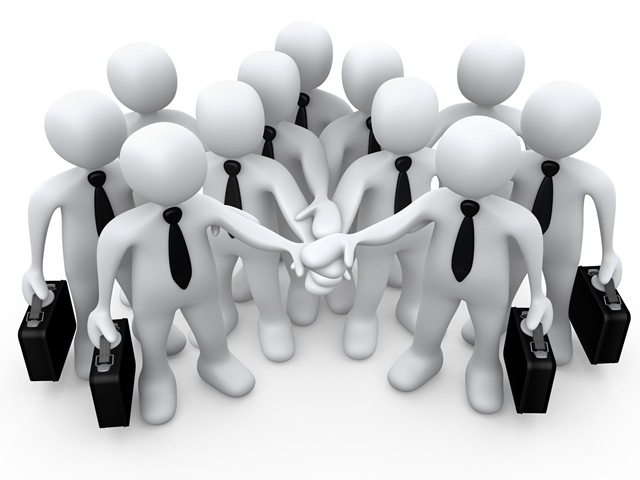 Систематическая, не реже 1 раза в месяц, организация выступления специалистов и практиков на радио и по телевидению
Создание инициативной группы из заинтересованных лиц, которые привлекут остальных участников
На рассматриваемом этапе важным моментом является оформление протокола о намерениях потенциальных членов создать кооператив. Протокол должен быть подписан всеми членами инициативной группы
Формирование организационного комитета
Созданием СПоК, как правило, занимается инициативная группа, которая должна заинтересовать необходимый минимум для регистрации СПоК.
На собрании граждане и юридические лица, изъявившие желание создать кооператив, формируют организационный комитет.
2 шаг. Работа организационного комитета
Функции организационного комитета
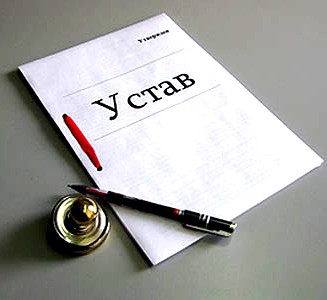 подготовка бизнес-плана (технико-экономического обоснования) проекта производственно-экономической деятельности кооператива
определение размера паевого фонда и источников его образования
разработка проекта устава
подготовка и проведение организационного собрания
прием заявлений о вступлении в члены кооператива
Разработка Устава СПоК
Основным учредительным документом кооперативов любой формы является устав. Федеральный закон РФ «О сельскохозяйственной кооперации» от 08 декабря 1995 года (в ред. Федеральных законов от 02.07.2013 г. № 185-ФЗ, от 23.07.2013 г. № 251-ФЗ) подробно описывает содержание разделов этого документа.
Устав должен быть разработан и подписан членами кооператива к моменту его регистрации. Копия устава кооператива, а также зарегистрированные в установленном порядке внесенные в него изменения выдаются каждому члену кооператива или каждому его ассоциированному члену либо должны быть доступны для ознакомления.
2 шаг. Работа организационного комитета
Разработка Устава СПоК
В Уставе кооператива обязательно должны быть следующие сведения:
наименование кооператива;
место нахождения кооператива;
срок деятельности кооператива либо указание на бессрочный характер деятельности кооператива;
предмет и цели деятельности кооператива. При этом достаточно определить одно из главных направлений деятельности кооператива с указанием, что кооператив может заниматься любой деятельностью в пределах целей, для достижения которых кооператив образован;
порядок и условия вступления в кооператив, основания и порядок прекращения членства в кооперативе;
условия о размере паевых взносов членов кооператива;
состав и порядок внесения паевых взносов, ответственность за нарушение обязательства по их внесению;
размеры и условия образования неделимых фондов, если они предусмотрены;
условия образования и использования иных фондов кооператива (в ред. Федерального закона от 11.06.2003 г. № 73-ФЗ); 
 порядок распределения прибыли и убытков кооператива;
условия субсидиарной ответственности членов кооператива в размере не ниже установленного настоящим Федеральным законом;
состав и компетенцию органов управления кооперативом, порядок принятия ими решений, в том числе по вопросам, требующим единогласного решения или принятия решения квалифицированным большинством голосов;
 права и обязанности членов кооператива и ассоциированных членов кооператива;
 характер, порядок и минимальный размер личного трудового участия в деятельности производственного кооператива, ответственность за нарушение обязательства по личному трудовому участию (в ред. Федерального закона от 11.06.2003 г. № 73-ФЗ); 
время начала и конца финансового года;
порядок оценки имущества, вносимого в счет паевого взноса, за исключением земельных участков;
порядок публикации сведений о государственной регистрации, ликвидации и реорганизации кооператива в официальном органе;
порядок и условия реорганизации и ликвидации кооператива.
2 шаг. Работа организационного комитета
Подготовка общего организационного собрания кооператива, его проведение и оформление отношений с учредителями
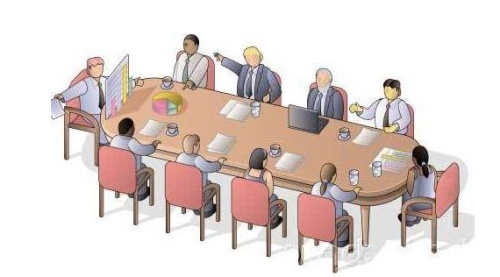 Первое направление - раздача всем членам инициативной группы проект Устава, сбор предложений от них и внесение изменений и дополнений в соответствии с поступившими предложениями
Второе направление - продолжение пропаганды среди потенциальных членов сельскохозяйственного потребительского кооператива, налаживание контактов с местными органами власти, налоговой инспекцией и др.
На повестку дня общего организационного собрания кооператива выносятся следующие основные вопросы:
создание сельскохозяйственного потребительского кооператива; 
обсуждение и утверждение устава кооператива; 
принятие решения о приеме в члены кооператива; 
выборы органов управления кооперативом: Председателя, Правления, Наблюдательного совета.
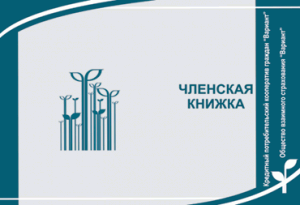 На общее организационное собрание сельские товаропроизводители, изъявившие желание вступить в кооператив, должны представить заявление о вступлении в СПоК в качестве членов. 
	Для каждого члена кооператива оформляется членская книжка. 
 	Факт принятия устава собранием, подтверждается протоколом этого собрания, подписанным всеми его участниками с указанием их паспортных данных и адресов прописки. Участники собрания могут аналогичным образом подписать и сам Устав, однако, считается достаточным, если он будет подписан председателем и секретарем общего собрания.
3 шаг. Разработка бизнес-плана (технико-экономического обоснования) деятельности СПоК
Бизнес-план представляет собой документ, предназначенный для обоснования перспектив развития и экономической эффективности деятельности отдельно взятой организации, а также составляемый на предмет получения инвестиций.
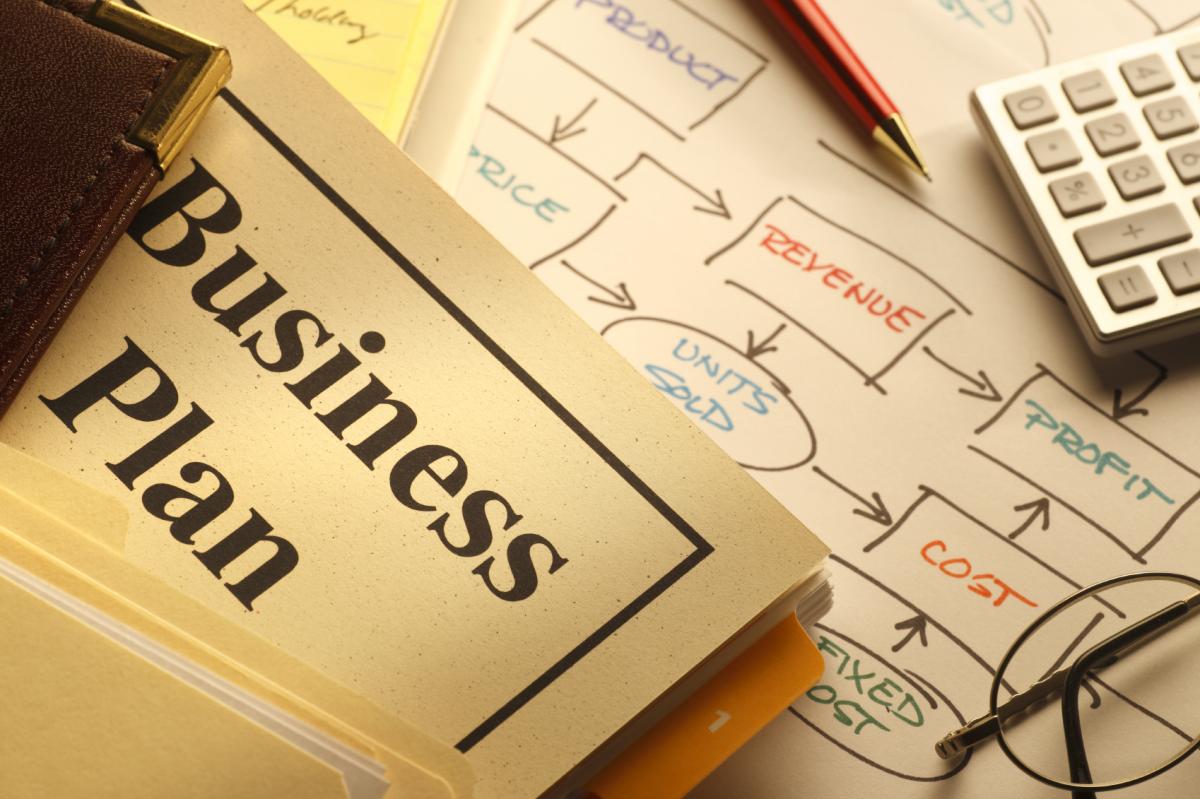 Технико-экономическое обоснование (ТЭО) – документ, в котором обосновывается потребность в ресурсах и оценивается эффективность их использования при осуществлении какого-либо проекта.
Разработка данных документов позволяет сельским товаропроизводителям решить следующие задачи:
определить конкретные направления деятельности организации, целевые рынки и место организации на этих рынках;
сформулировать долгосрочные и краткосрочные цели организации, стратегии и тактики их достижения; 
выбрать ассортимент продукции и услуг;
оценить производственные и коммерческие расходы на производство и реализацию продукции и услуг;
определить потребности в инвестициях, размер паевого фонда кооператива и источников их образования;
оценить уровень подготовленности и обеспеченности организации квалифицированными кадрами, условия для усиления мотивации их труда для достижения поставленной цели;
определить минимальное количество членов и минимальный объем деловых операций кооператива, необходимых для того, чтобы его деятельность стала жизнеспособной;
получить кредит в коммерческих банках и (или) займ в кредитном кооперативе и других финансовых институтах.
3 шаг. Разработка бизнес-плана (технико-экономического обоснования) деятельности СПоК
Структура бизнес-плана
Основными элементами бизнес-плана являются: титульный лист, вводная часть (резюме), аналитический раздел, разделы внутрикооперативного планирования. 
	Степень детализации структуры бизнес-плана зависит от размеров создаваемого кооператива, сферы деятельности, к которой он относится, размеров предполагаемого рынка сбыта, наличия конкурентов, перспектив роста. 
	Но в любом случае бизнес-план не должен быть перегружен расчетными таблицами, второстепенной информацией (вся информация технического характера может быть приведена в приложениях).
Титульный лист
1.	Краткий обзор (резюме) проекта организации СПоК
2.	Инициатор проекта
2.1	Учредители (потенциальные члены кооператива)
2.2	Виды и объемы деятельности потенциальных членов
2.3	Информация о руководителях
3.	Существо предлагаемого проекта
3.1	Местонахождение объекта
3.2	Описание услуги (продукции)
3.3	Технология оказания услуги производства (продукции)
3.4	Характеристика закупаемого оборудования (техники)
3.5	Экологические вопросы производства
4.	Анализ рынков сбыта продукции (для перерабатывающих, сбытовых СПоК) и закупок сырья (для снабженческих и обслуживающих СПоК)
5.	Организационный план
6.	Финансовый план
7.	Оценка рисков.
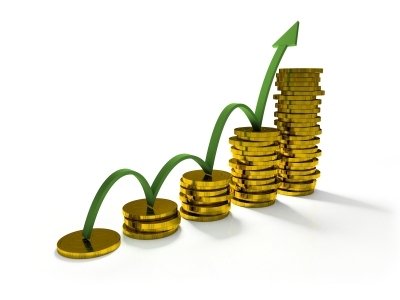 4 шаг. Регистрация кооператива
Кооператив подлежит государственной регистрации в порядке, установленном законом о регистрации юридических лиц (ст.51,52,116 ГК РФ).
	Государственная регистрация осуществляется органами государственной регистрации юридических лиц по месту учреждения кооператива (налоговой инспекцией по месту регистрации кооператива).
	Сбор и оформление документов для регистрации осуществляются председателем кооператива.
Регистрация кооператива считается осуществленной:
Для регистрации сельскохозяйственного потребительского кооператива необходимо подготовить следующие документы:
1. заявление о государственной регистрации кооператива по установленной форме с подписью уполномоченного лица, подлинность которой засвидетельствована в нотариальном порядке;
1. при занесении его в журнал регистрации поступающих документов в учреждении, ведающем регистрацией;
2. квитанция об уплате государственной пошлины;
2. при присвоения номера и проставлении специальной надписи (штампа) с наименованием регистрирующего органа, номером и датой регистрации на титульном листе устава кооператива, скрепленной подписью должностного лица, ответственного за регистрацию.
3. протокол общего организационного собрания членов о создании кооператива, утверждении его устава и состава Правления кооператива, подписанный членами-участниками общего организационного собрания с указанием их фамилий, имен, отчеств, дат рождения, места жительства, паспортных данных, а также соответствующих данных членов ‑ юридических лиц;
4. устав кооператива.
5 шаг. Регистрация Устава
После регистрации кооператива выдается:
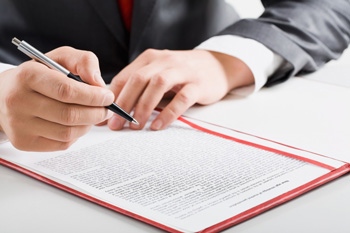 устав с отметкой регистрирующего органа;
протокол общего организационного собрания с отметкой регистрирующего органа;
свидетельство о государственной регистрации юридического лица;
выписка из единого государственного реестра юридических лиц;
информационное письмо об учете в ЕГРПО.
После получения вышеуказанных документов,  необходимо сделать копии документов о регистрации и нотариально заверить их.
6 шаг. Изготовление печати
После регистрации осуществляются следующие действия:
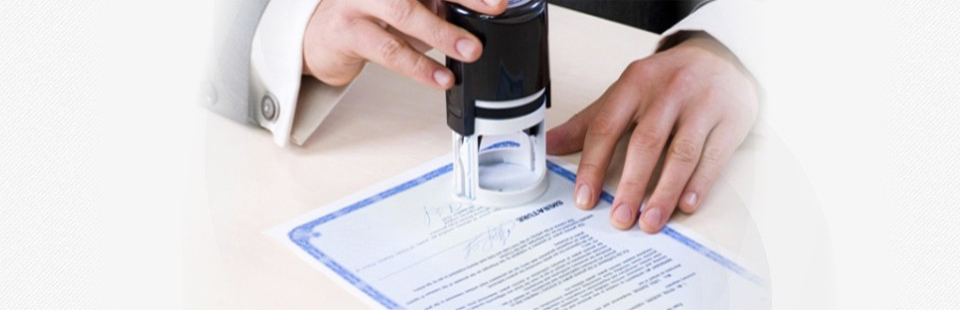 1. изготавливается печать кооператива;
2.  кооператив ставится на учет в органах статистики, внебюджетных фондах;
3.  открывается счет в банке.
В десятидневный срок проводится регистрация в органах госстатистики, внебюджетных фондах с получением справки о постановке на учет и открытии счета.
 
	Для изготовления печати необходимо обратиться в фирму, которая изготовляет печать, написать заявление на ее изготовление с приложением эскиза печати и копии свидетельства о государственной регистрации.
7 шаг. Открытие расчетного счета
Для открытия расчетного счета, как правило, в банк предоставляются:
копию свидетельства о регистрации, заверенную нотариально; 
копию устава, заверенную нотариально; 
карточку с образцами подписей и оттиск печати, заверенные нотариально; 
протокол (приказ) о назначении руководителя, 
приказы о назначении на должность лиц, имеющих право первой и второй подписи в карточке с образцами подписей; 
нотариально заверенную копию свидетельства о постановке на учет в налоговой инспекции; 
анкеты на всех лиц, имеющих право подписи в карточке (с предоставлением паспорта); 
справку из органов статистики о присвоении кодов ОГРН.
По прошествии нескольких дней (требующихся для проверки документов на соответствие российскому законодательству) банк от имени управляющего или заместителя управляющего заключает с кредитным потребительским кооперативом в лице Председателя СКПК договор банковского счета.
В договоре оговаривается порядок открытия и ведения счета, указываются условия начисления процентов на остатки денежных средств на счете клиента, права, обязанности и ответственность сторон, порядок разрешения споров, форс-мажорные обстоятельства и срок действия договора.
 	Об открытии расчетного счета кооператив в десятидневный срок обязан известить налоговую инспекцию.